Alterations to 37 A Charles Street
New Split Signage with Anton's Cleaners (current tenant)

Add hood exhaust on flat roof of 37A (back area)

Replace existing back doors for rear entry/ exit
Replace current store front signage
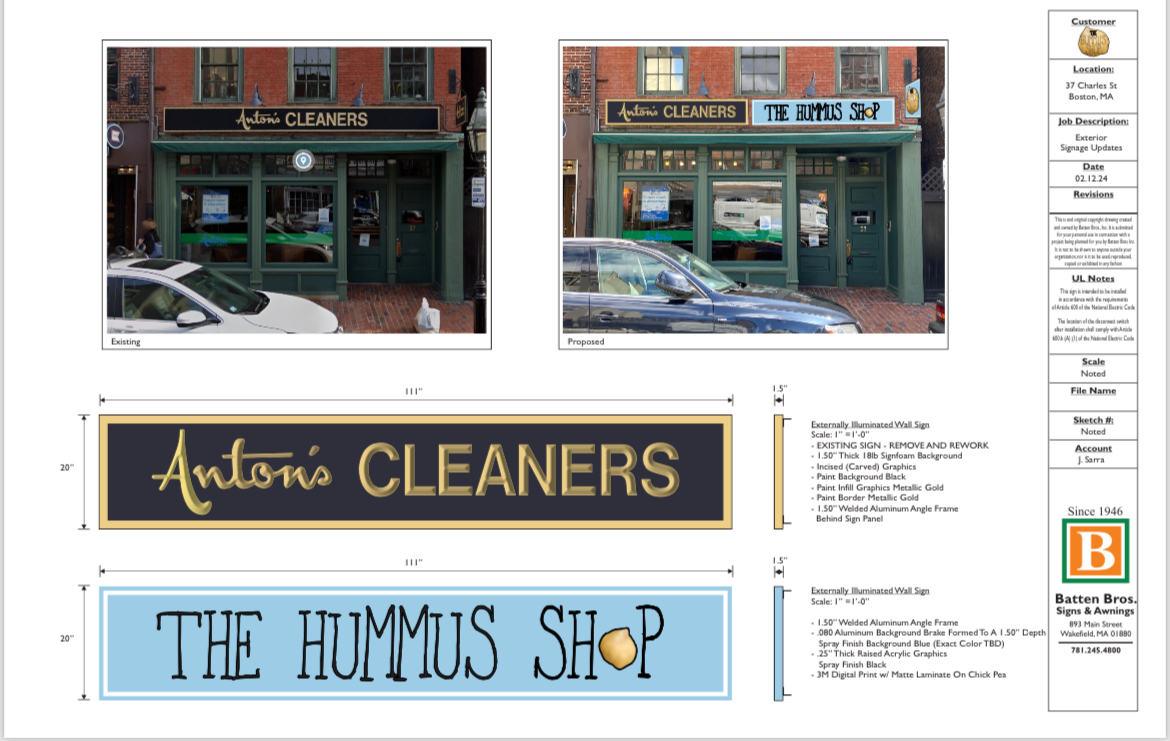 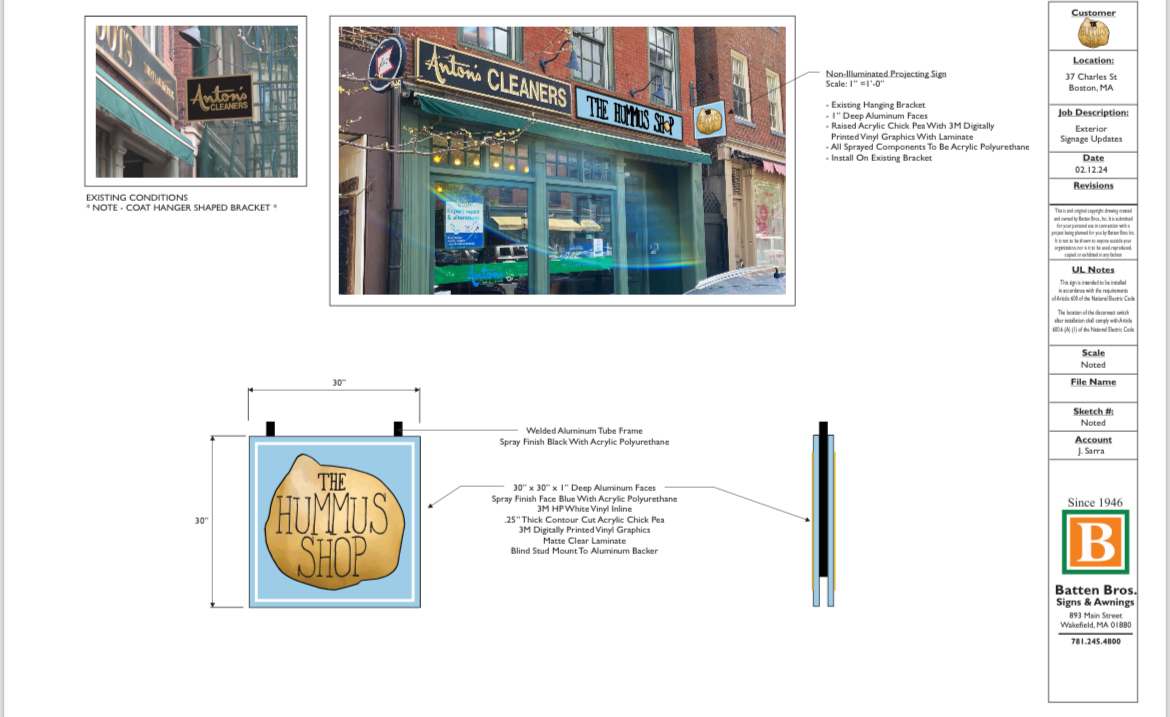 Add hood exhaust to roof on 37A
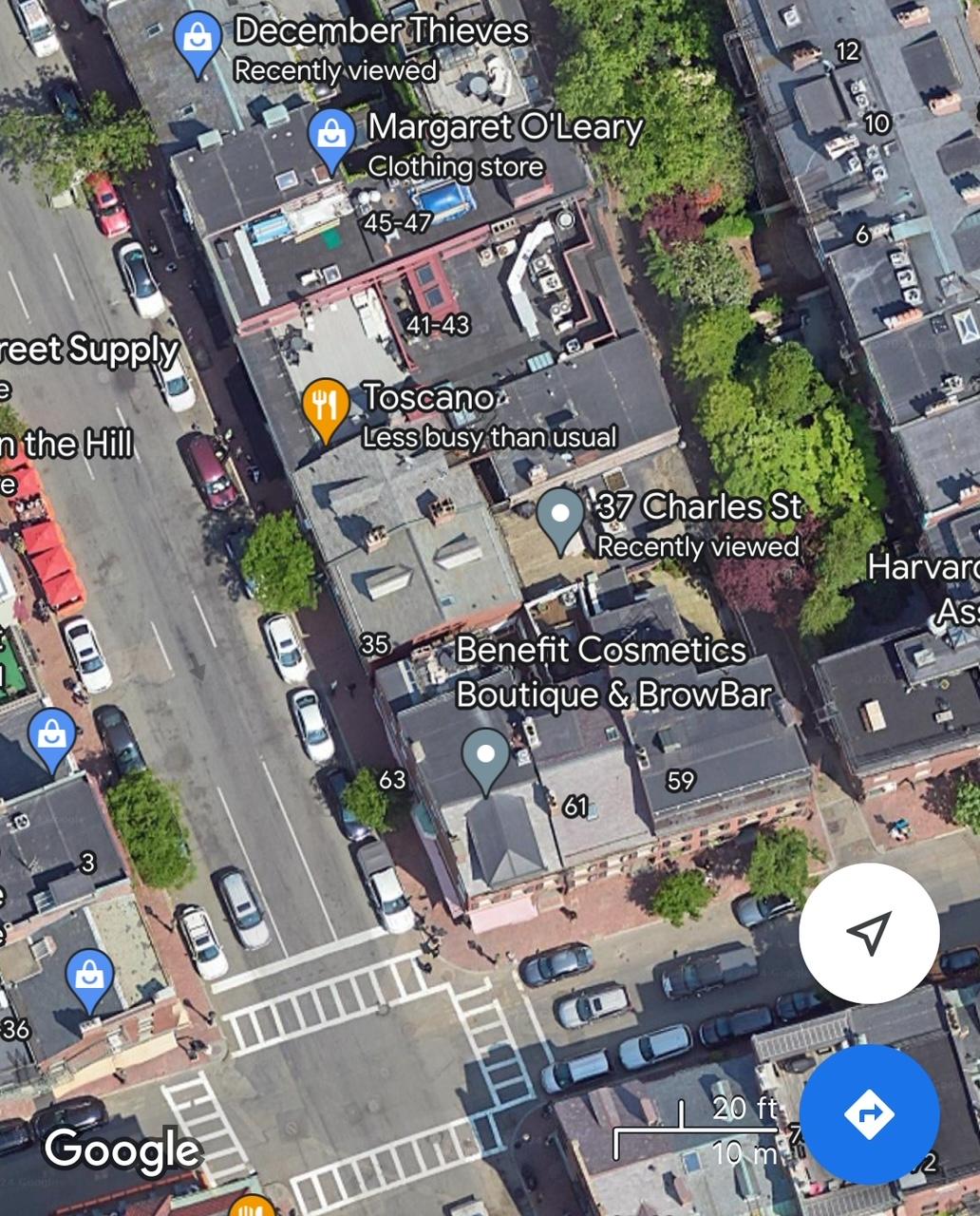 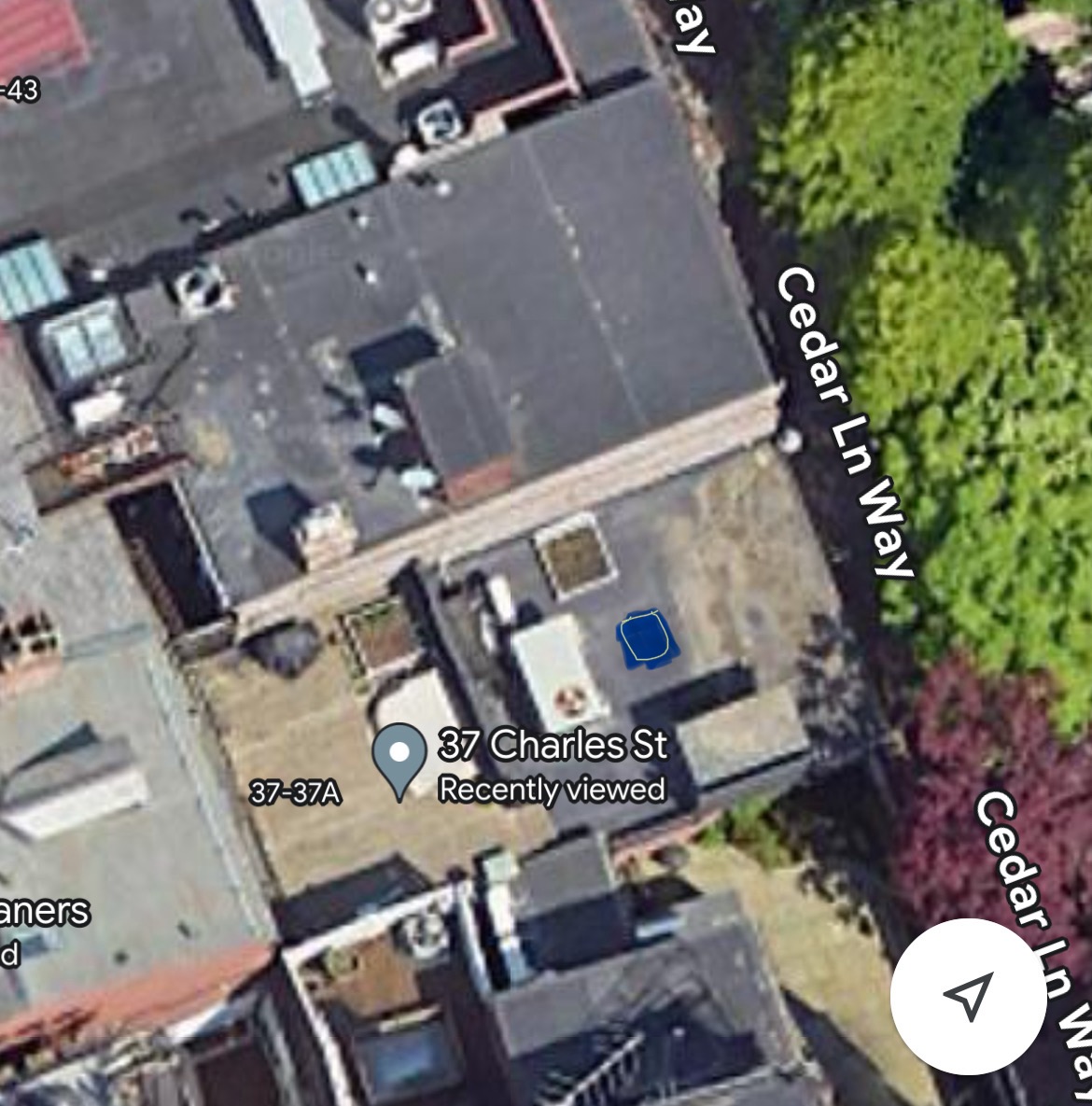 Blue square indicates 3’ x 2.5’
Hood exhaust added.  Not visible from Cedar Way.
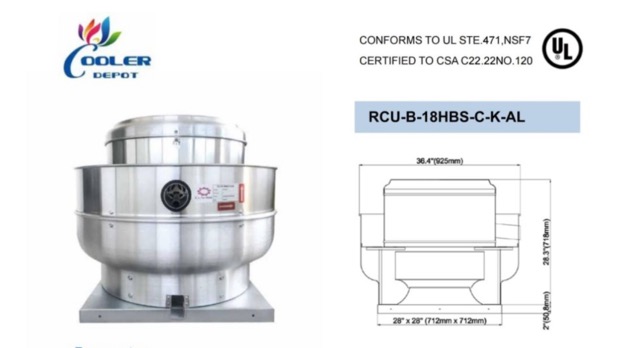 37 charles street
Replace non working back doors with new doors 
(same size as current doors)
Current non functioning double back doors
Proposed replacement doors
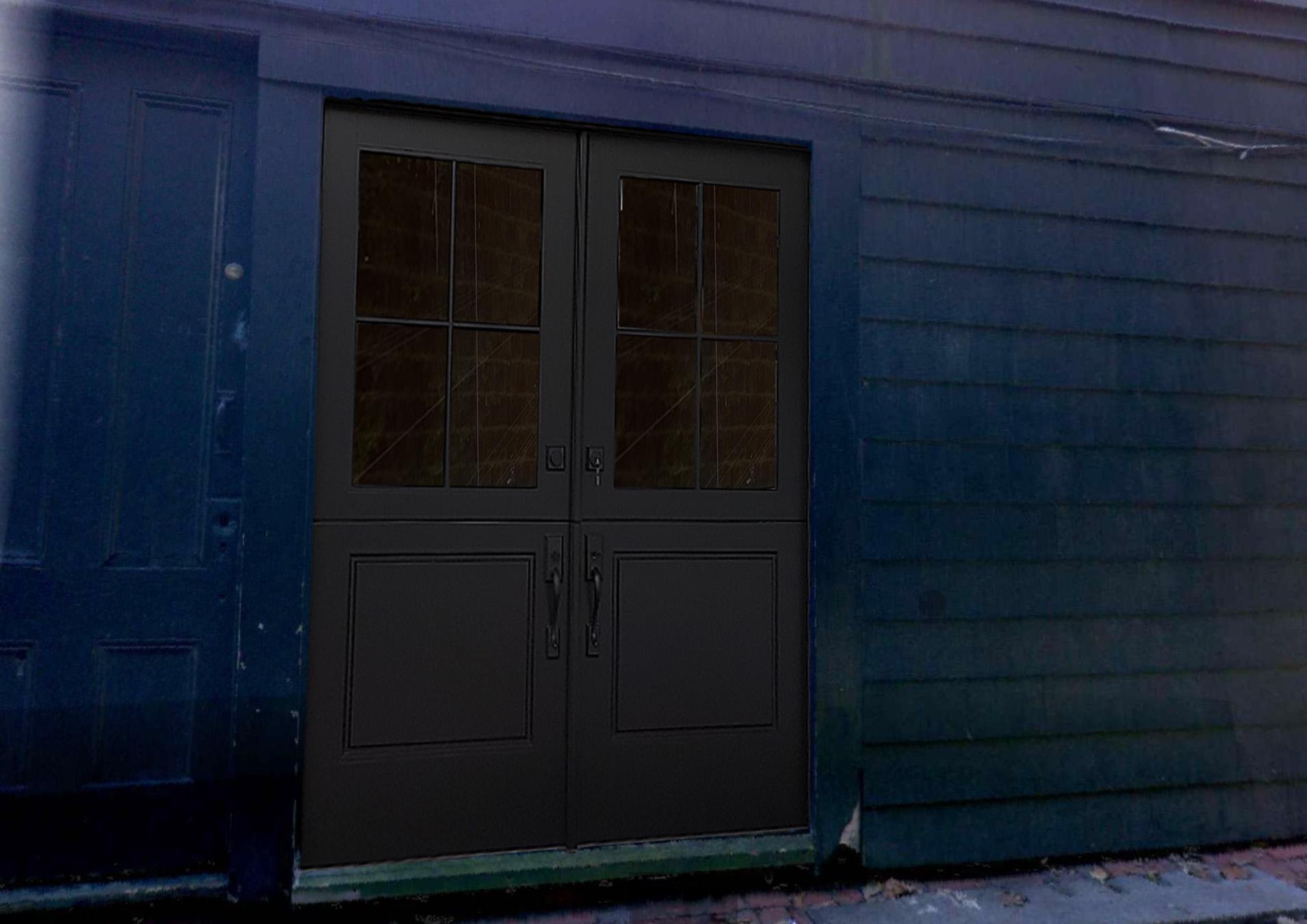 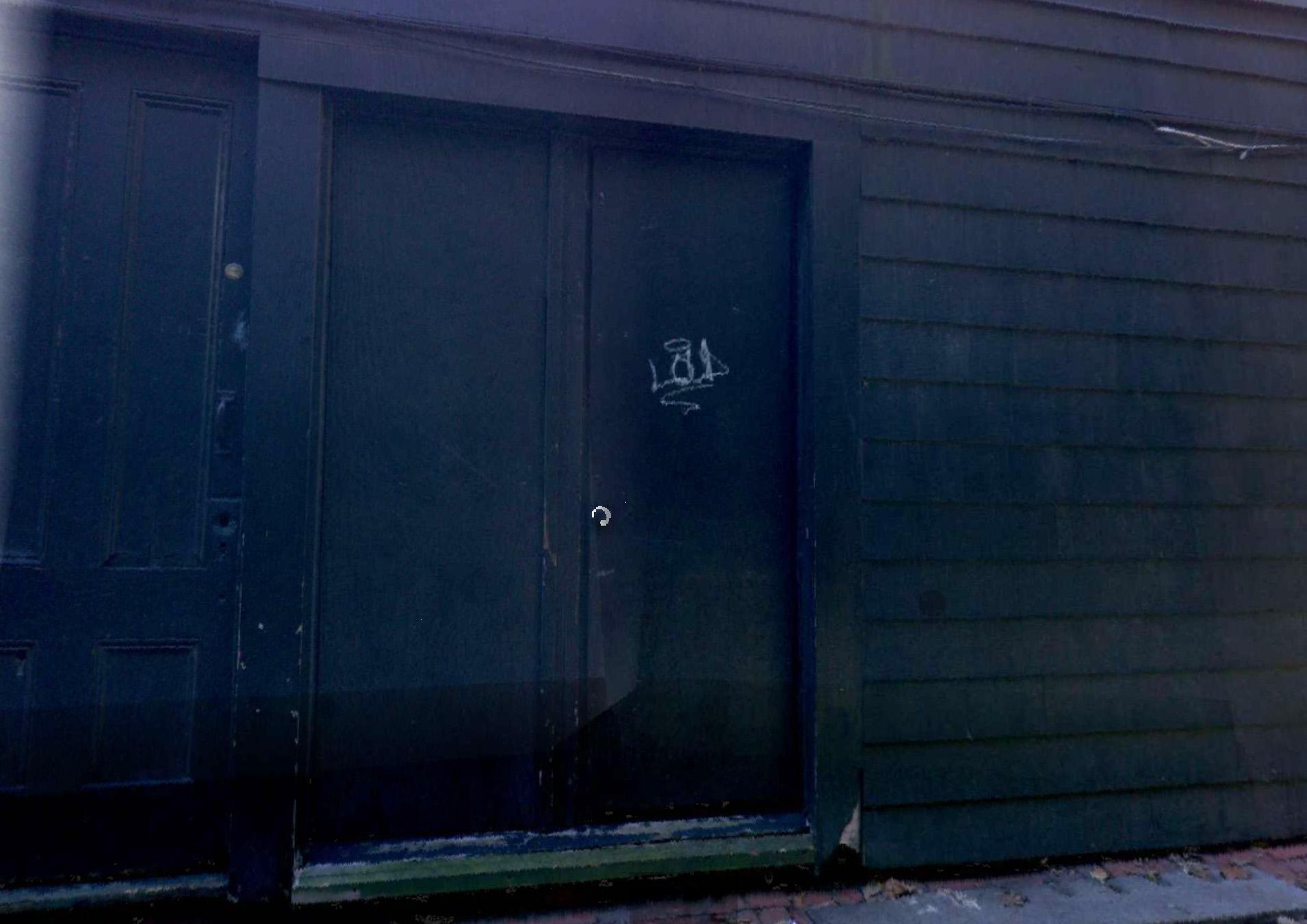